1.1		  Multiplikation och division med stora och små tal
Multiplikation med 10, 100, 1 000 …
När man multiplicerar ett tal med 100 får alla siffror ett 100 gånger större värde.
Vi tittar på ett exempel: 100 · 1,45
Siffran 1 flyttar från positionen för ental till positionen för hundratal.
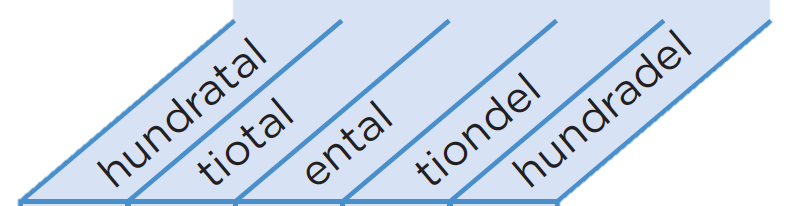 Siffran 4 flyttar från positionen för tiondel till positionen för tiotal.
1
4
5
Siffran 5 flyttar från positionen för hundradel till positionen för ental.
4
5
1
100 · 1,45 = 145
Exempel
7
5
75
10 ∙ 7,5 =
5
7
2
3
1
231
=
2,31 · 100
1
3
2
0
6
4
6,4
0,64 ∙ 10  =
0
4
6
0
0
3
30
0,3 · 100
=
0
0
3
6
0
0
0
600
0,6 ∙ 1 000  =
6
0
0
0
1
0
2
8
128
0,128 · 1 000
=
0
1
8
2
0
0
7
3
100 ∙ 0,073 =
7,3
3
7
0
0
Division med tal 10, 100, 1 000 …
När man dividerar ett tal i decimalform med 10, kommer alla siffror i talet att få ett 10 gånger mindre värde. Samma gäller om man dividerar med 100 osv.
14,5
Vi tittar på ett exempel:
10
Siffran 1 flyttar från positionen för tiotal till positionen för ental.
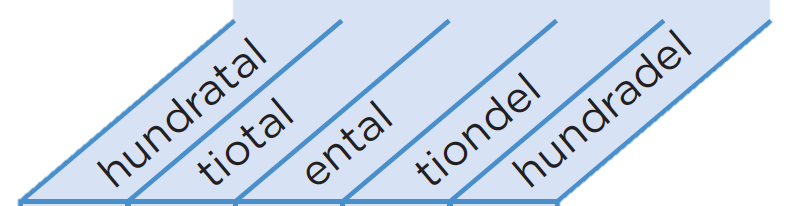 Siffran 4 flyttar från positionen för ental till positionen för tiondel.
4
1
5
Siffran 5 flyttar från positionen för tiondel till positionen för hundradel.
5
1
4
14,5
= 1,45
10
Exempel
7
5
0,75
5
7
0
2
3
7,5
1
291
0,87
23,1
4
64
0,231
=
=
=
=
=
=
10
10
1 000
1 000
10
100
1
3
2
0
0
6
4
6,4
6
4
9
2
0
1
0,291
1
9
2
0
8
0
7
0,087
0
0
7
8
0
4
0,004
0
0
0
4
Multiplikation med stora och små tal
När vi multiplicerar två tal av olika storlek kan det bli lättare om vi gör den ena faktorn större och den andra mindre.
Till exempel om du gör den ena faktorn 100 gånger mindre och den andra 100 gånger större kommer du att få samma produkt.
= 12
= 3 · 4
Vi tittar på ett exempel: 30 · 0,4
Vi gör 30 tio gånger mindre.
30 / 10 = 3
Vi gör 0,4 tio gånger större.
0,4 · 10 = 4
30 · 0,4 = 12
Exempel
0,5 ∙ 70  =
5 ∙ 7  =
35
400 ∙ 0,02 =
4 ∙ 2  =
8
0,3 ∙ 20  =
3 ∙ 2  =
6
0,8 ∙ 300  =
8 ∙ 30  =
240
400 ∙ 0,5  =
40 ∙ 5  =
200
0,3 ∙ 0,8  =
3 ∙ 0,08  =
0,24
70 ∙ 0,08  =
7 ∙ 0,8  =
5,6
800 ∙ 0,09  =
72
8 ∙ 9  =